Seeing the wood AND the trees: What does making progress actually look like in history?
Alex Ford
Alex Ford			&
Becky Goult
Lead Tutor for PGCE History, LTU
Subject Lead & Head of Year 7, Mossbourne Academy
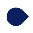 SHP Regional Advisor
Teach First Associate Tutor
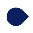 @apf102; @andallthatweb
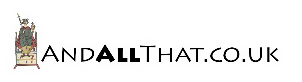 So what do we mean when we say pupils have “made progress” in history?
Which of these offers the BEST definition of progression IN HISTORY?
Which offers the worst?
Teacher Standards & Progress
But what does progress LOOK LIKE?
TS2: Promote good progress and outcomes by pupils
Be accountable for pupils’ attainment, progress and outcomes
Be aware of pupils’ capabilities and their prior knowledge, and plan teaching to build on these
Guide pupils to reflect on the progress they have made and their emerging needs

TS6: Make accurate and productive use of assessment
Make use of formative and summative assessment to secure pupils’ progress.
Two major ways to consider progression
Could also consider key processes eg. Enquiry
Progression in Second Order concepts
Dominant means of assessment in Key Stage 3.
Students asked to improve their disciplinary thinking by moving up through ladder like stages.
Usually split into the main second-order concepts (4-7 depending on who you ask)
Still the most common means of assessing progress even after the removal of NC Levels.
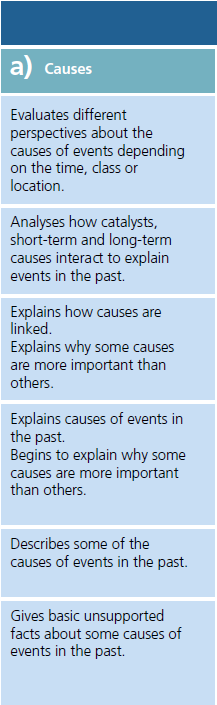 Problems with thinking of progression as linear
Level 1 – Recognise everyday time conventions
Level 2 – Demonstrate, by reference to stories of the past, an awareness that actions have consequences
Level 3 – Demonstrate an awareness of human motivation illustrated by reference to events of the past
Level 4 – Understand that historical events usually have more than one cause and consequence
Level 5 – Understand that historical events have different types of causes and consequences
Level 6 – When explaining historical issues, place some causes and consequences in a sensible order of importance
Level 7 – When examining historical issues, can draw the distinction between causes, motives and reasons
Level 8 – Produce a well-argued hierarchy of causes for complex historical issues
Level 9 – Demonstrate an awareness of the problems inherent in the idea of causation
Level 10 – Demonstrate a clear understanding of the complexities of the relationship between cause, consequence and change
Challenge 2: Which level do the pieces of work fit in?
Challenge 3: What advice would you give to each student?
Re-thinking linear progression models
Start with a gold standard for historical thinking and DON’T try to subdivide it!
Consider what competent thinking looks like AND the misconceptions which might get in the way.
Identify and tackle the misconceptions to help pupils move on in their disciplinary thinking.
Guidepost model of causation
Challenge 4:

Re-assess the work. What does each person need to work on? What advice would you give them?
MORE EXAMPLES HERE: http://www.andallthat.co.uk/blog/progression-in-historical-thinking-updated
What happened to substantive knowledge?
Only assessing historical thinking is problematic!
Fails to acknowledge that Second Order concepts are only useful in making sense of historical knowledge.
Concepts are rooted ie. A causal explanation of William’s victory at Hastings might be quite different from an explanation of the failure of the Peasants’ Revolt
So how do we assess BOTH?
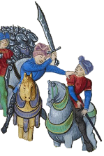 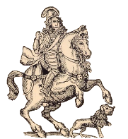 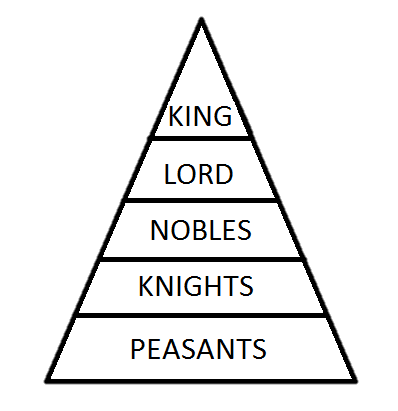 Knowledge and Progress
How do we plan to develop:
Knowledge of context
Knowledge of key people and events
Knowledge of substantive concepts eg. “peasant”, “aristocrat”, “friar”, “president”, “slave” and how these change.
Need to consider what “fingertip” knowledge pupils need for a topic, but also what “residual” knowledge topics should leave behind (Counsell)
How do we assess these?
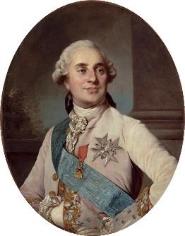 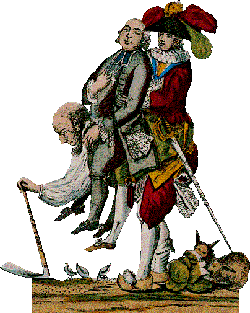 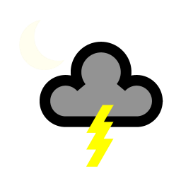 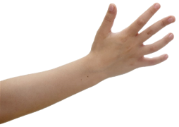 Looking for substantive sophistication
How do we spot substantive sophistication?
Look at the two examples. Both are “A” grades, but which is better?
See Hammond (2014) “The Knowledge that Flavours a Claim” TH 157
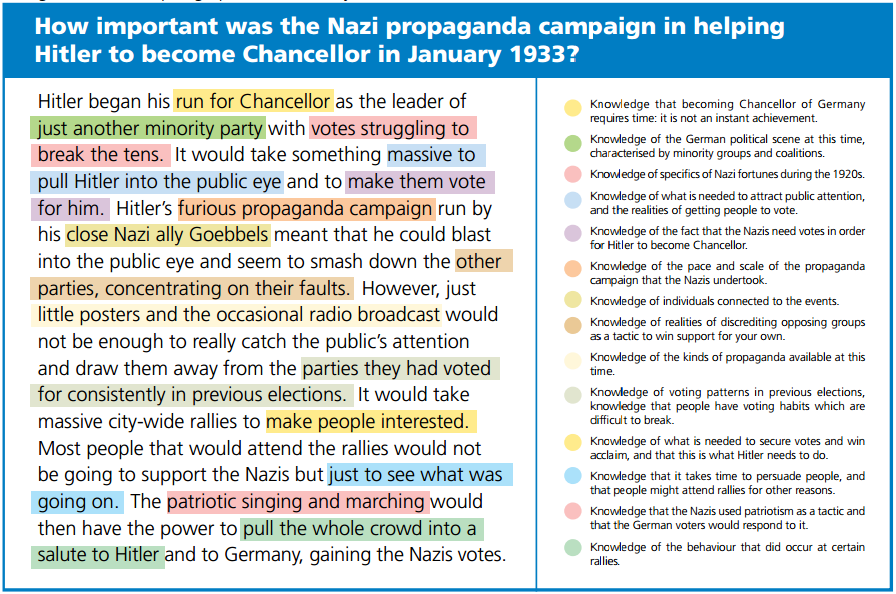 Ensuring progress in substantive knowledge
How could we make sure that pupils make progress in their substantive knowledge?
How learning works
Sensory Memory
Forgetting
Encoding – sensory data turned into sketchy memories like brief notes – quickly forgotten. If you are not focussed this can’t happen.
Consolidation – memory traces are processed and made stable – needs brain action
Memory becomes stronger the more it is retrieved from LT memory, re-processed and re-written.
Testing is a great way to achieve this
Encoding
Short Term Memory
Forgetting
Retrieval
Consolidation
Long Term Memory
Forgetting
[Speaker Notes: Three processes explain how the brain learns – can optimise our teaching to encourage the brain to learn and grow.
Sensory memory – takes information from the senses. These are forgotten unless processed. Many people fall down here because they simply don’t pay attention??? If you are not taking the information in, it cannot be used!
Encoding – the process of moving sensory data to ST memory for immediate processing. Much forgotten here without consolidation.
Consolidation – memory traces are made stable in LT memory. This happens through processing information. ie. through retrieval, modification, elaboration etc etc.
Once in LT memory – information is strengthened by retrieval. The more you think back to things and work done, the more the memories are strengthened and the more durable they become. Testing is therefore a way to help your brain make connections and learn.]
Tip 5: Setting memory cues
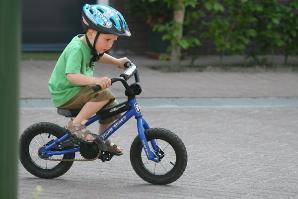 Getting CUES sorted is key
Most of our LT memory is only accessible through cues
When riding a bike you learn the cues that you are falling left or right and what to do
You also learn cues for stopping (an approaching crowd) and react
Things go wrong if the cues get the wrong information. Eg. If your bike had a pedal brake not a hand brake
[Speaker Notes: One of the best ways for our brain to develop its retrieval potential is by setting up memory cues. These could be basic associations or more complex
Ideally we need to be in a position where cues spark memories in an almost subconscious way. When riding a bike – a sense of falling left or right encourages us to correct things – seeing an obstacle makes us brake. Things go wrong if the cues change.
We need to create cues for our own learning so that we retrieve the right information.]
Now write the number 

96557317
Point out patterns!
=5
=1
=6
=2
=7
=3
=8
=4
=9
Look for patterns
Once you find a pattern remembering things becomes easier
4 key events in German history
1923:
Hyperinflation
1929:
Wall St Crash
1923:
Munich Putsch
1933:
Hitler becomes Chancellor
Four Steps to Hyperinflation
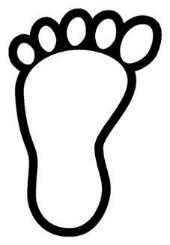 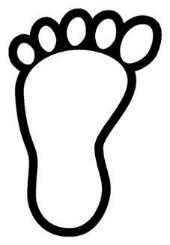 Stop production
Stop paying 
reparations
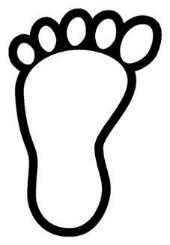 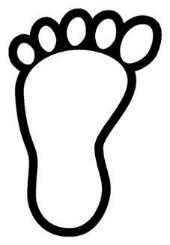 Print more money
French invade
Some more suggestions on developing substantive knowledge…
Bringing it all together: KNOWLEDGE & SECOND ORDER CONCEPTS
How can we develop BOTH knowledge and conceptual understanding?
Through ENQUIRY
Enquiry Questions
Build around a key enquiry (Riley, 2000): 
Unifies SO Concept & Substantive Knowledge
Captures interest
Provides a genuine and substantial outcome
Chapman: 
An enquiry question poses a discrete problem that to solve. 
An enquiry question should aim to motivate pupils (with the desire to solve it). 
An enquiry question should be historically rigorous (i.e. encourage historical thinking). 
A good enquiry question should be ‘open’ (capable of being answered in a range of ways)
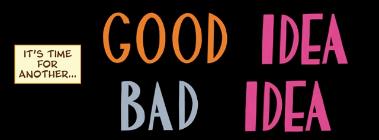 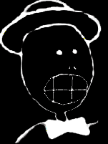 Good Idea? Bad Idea?
What did the Nazis do in Germany?
Why didn’t medicine improve much during the Middle Ages?
Was Louis XVI responsible for his own downfall?
Why was there a revolution in France in 1789?
When did the First World War become inevitable?
Why did the slave trade end?
Is Clarkson the forgotten hero of abolition?
Why do historians disagree about the abolition of the slave trade?
Why has life expectancy increased so much in the twentieth century?
Was there a common experience of the Industrial Revolution?
Who shot JFK?
Why did women get the vote in 1928 and not before?
What was life in the trenches like?
TASK SPECIFIC mark schemes
Go through the mark scheme and highlight:
Where SECOND ORDER THINKING is mentioned
Where SUBSTANTIVE KNOWLEDGE is mentioned
Other aspects which are being assessed
Messiness & Meaning
What could we learn from this mark book?
Measuring Progress on the Ground – Notes from the Field